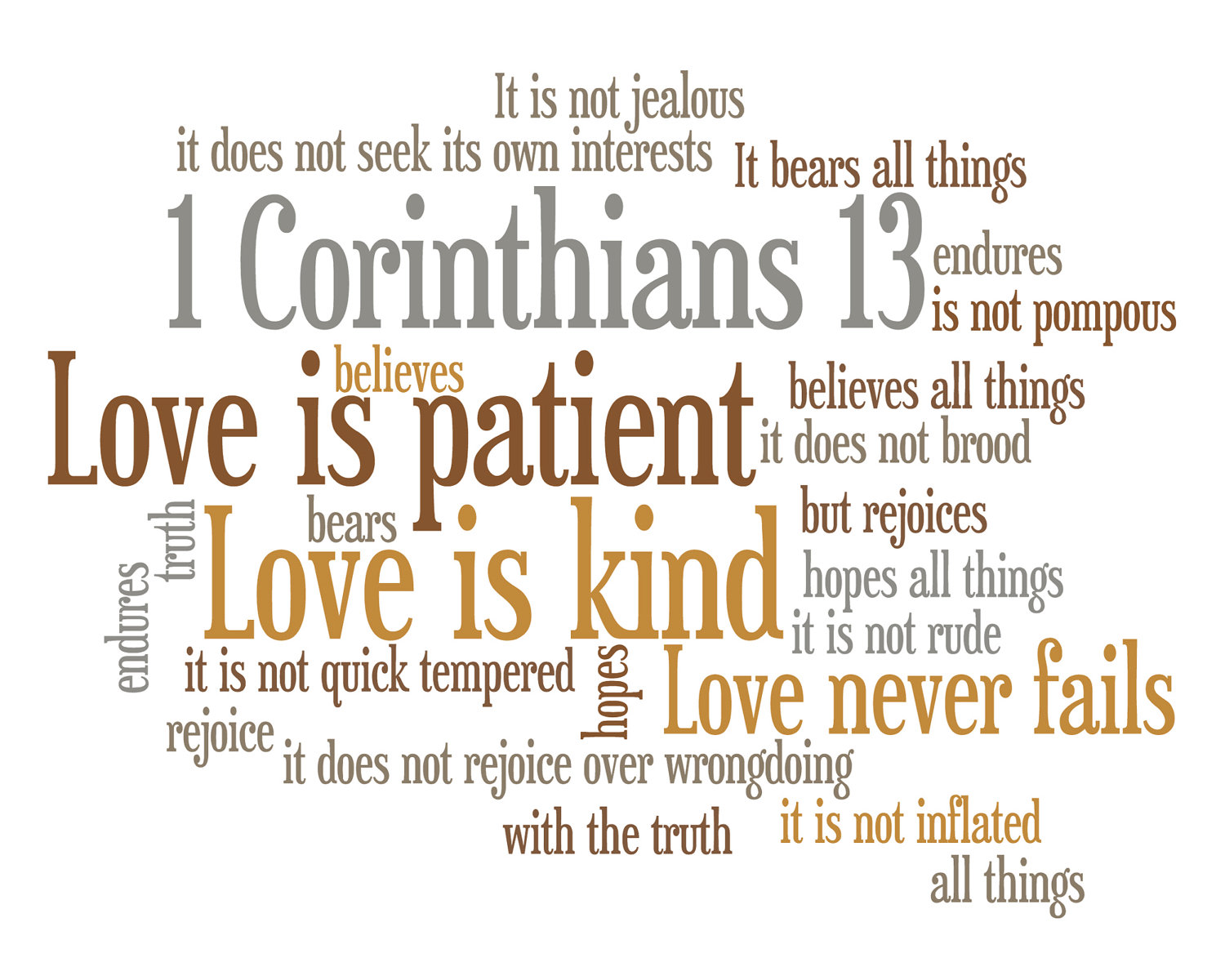 Love Suffers Long
Love is patient with people. 
The ability to survive a personal offense.
To have the power to retaliate, but never consider retaliation as an option.
Love is Kind
Greek term literally means to show oneself to be useful. 
Kindness is the perfect compliment to longsuffering. 
While longsuffering is willing to take anything from anyone, kindness is willing to give anything to meet the needs of others.
Love Does Not Envy
“is not jealous” (NASB)
Greek term means “to be heated or to boil.”
Love does not “boil over” at the success or advantages of another.
Love is Not Arrogant
“love does not parade itself, is not puffed up” (NKJV)
“love does not brag and is not arrogant” (NASB)
Love is Not Rude
“does not behave rudely” (NKJV)
“doth not behave itself unseemly” (KJV)
“does not act unbecomingly” (NASB)

ASCHEMONEO – to act against the scheme.
To go against what is accepted, to stick out, to be inappropriate.
Love Does Not Seek Its Own
Love considers the wants and needs of others.
Love is Not Provoked
PAROXUNO –  to spur on, to stimulate,            to stir to anger. 

Love does not walk around with a chip on its shoulder. It does not look for reasons to become upset or irritated at personal offenses.
Love Thinks No Evil
“does not take into account a wrong suffered” (NASB)

LOGIZOMAI – a technical term used in commercial dealings for entering a debt on a ledger. 
Love does not keep a running account of offenses against itself. 
Love “lets things go.”
Love Does Not Rejoice In Iniquity, But Rejoices in the Truth
Love finds no pleasure in sin, nor in reports of the sins of others.
Love finds pleasure in truth,  righteousness and good.
Love…
Bears All Things
Believes All Things
Hopes All Things
Endures All Things
Love…
Bears All Things
Believes All Things
Hopes All Things
Endures All Things 

“It always protects, always trusts, always hopes, always perseveres” (NIV)
“And now abide faith, hope, love, these three; but the greatest of these is love.” 
1 Corinthians 13:13
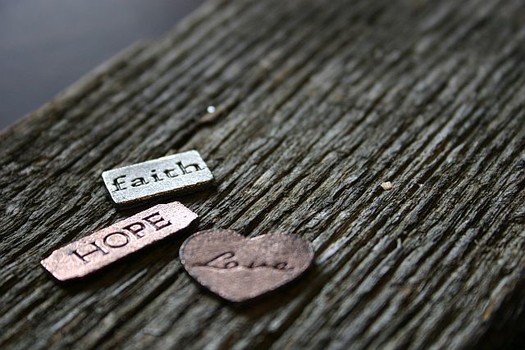